w/c -  25/04, 16/05, 06/06, 27/06, 18/07
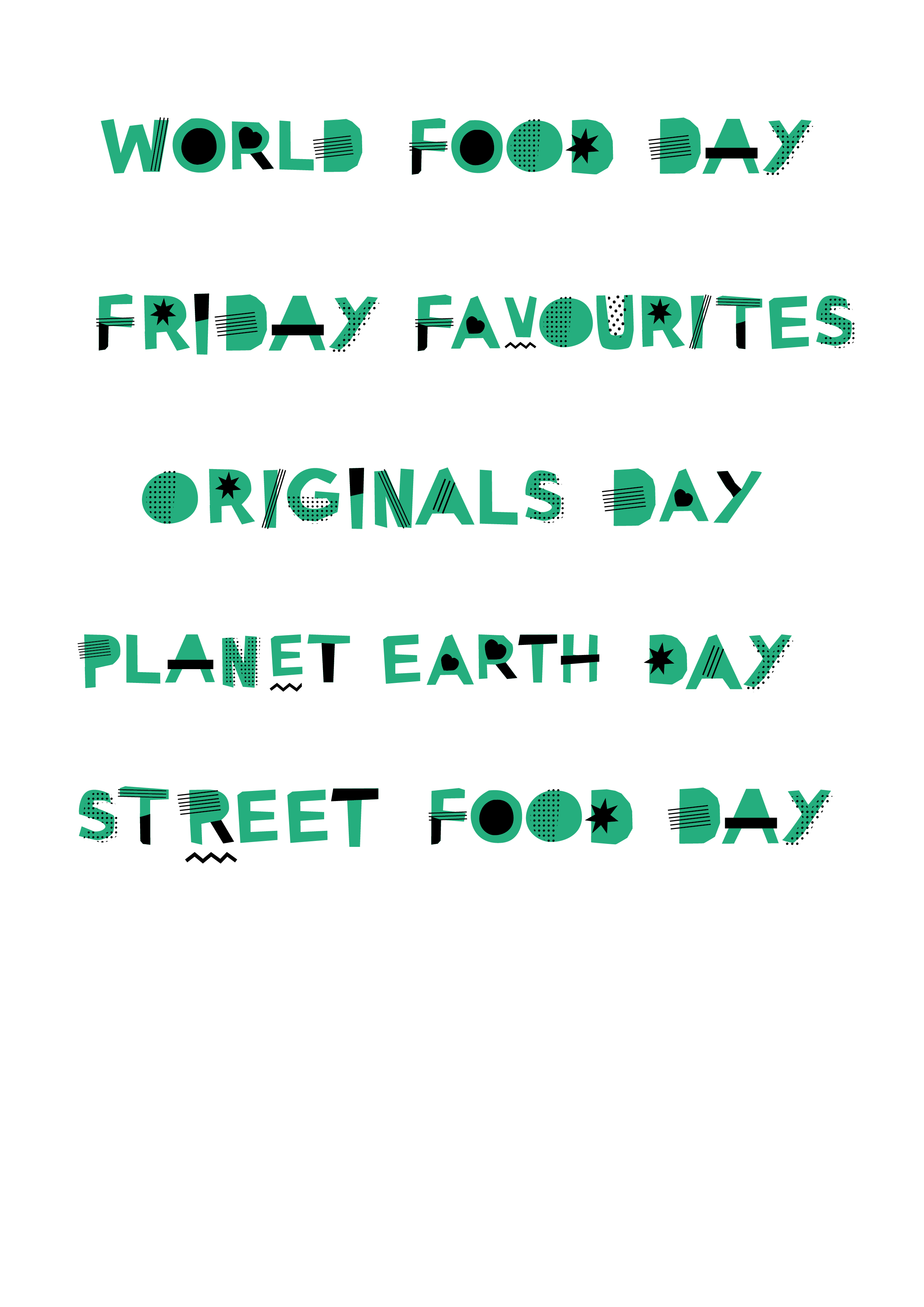 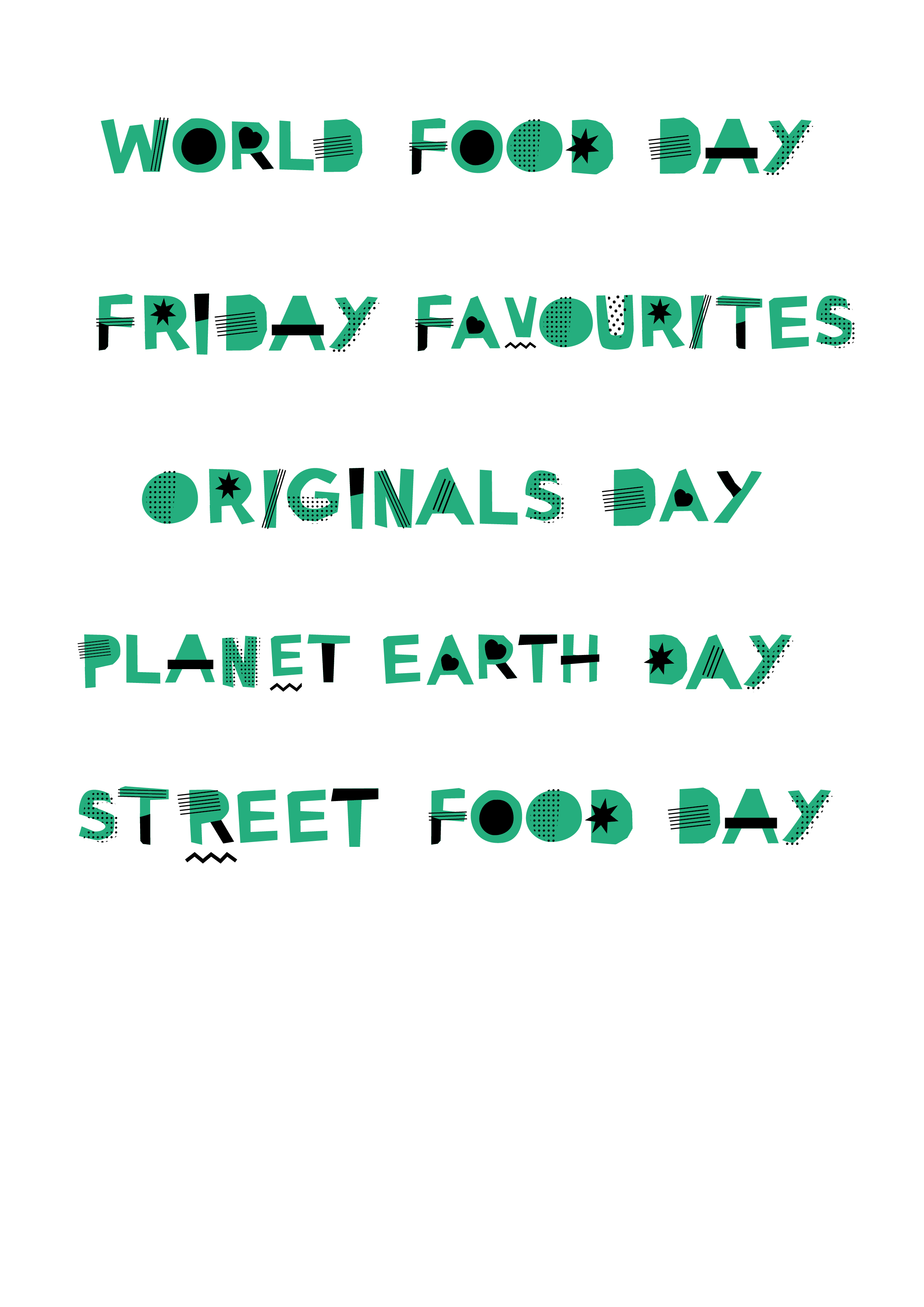 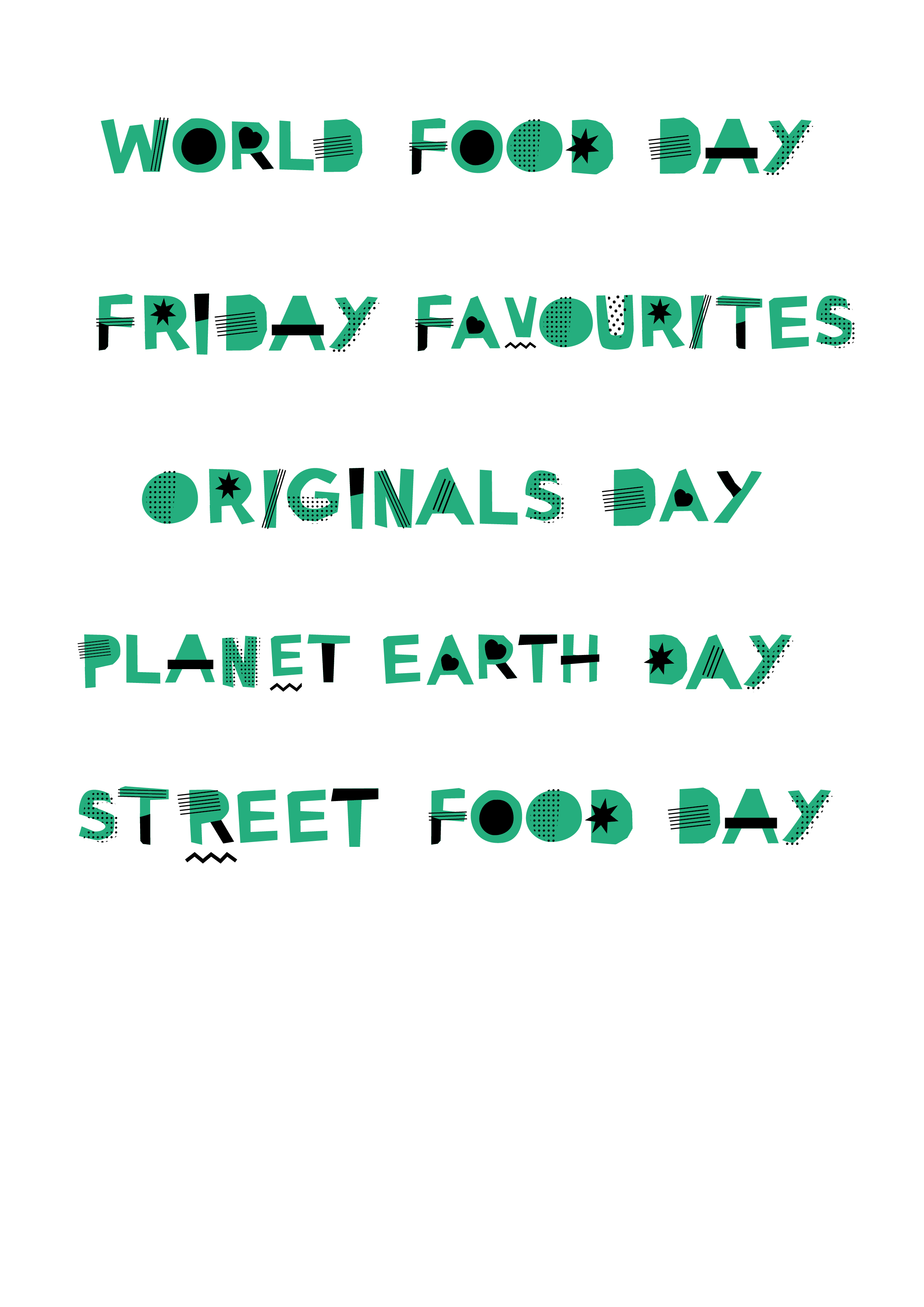 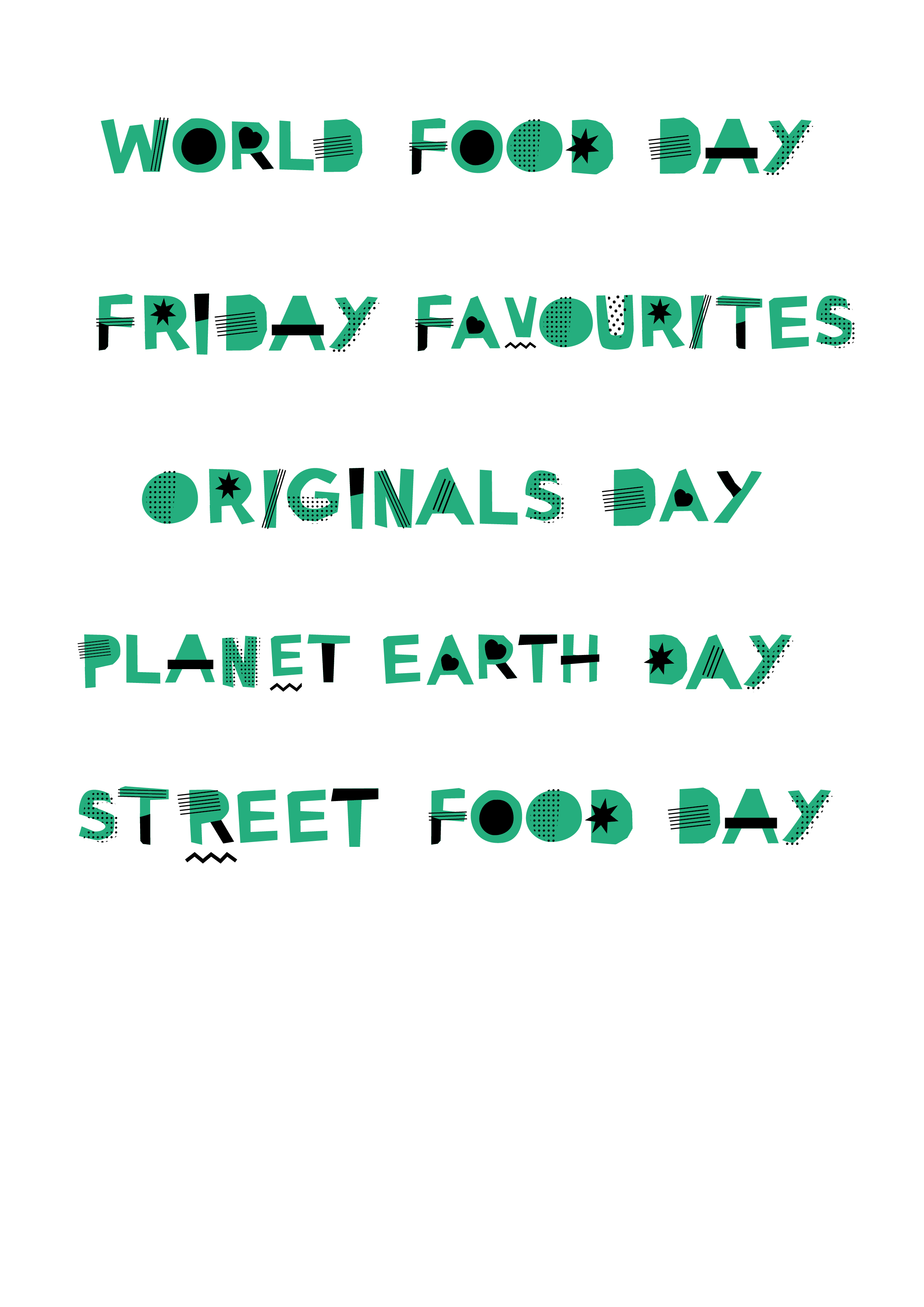 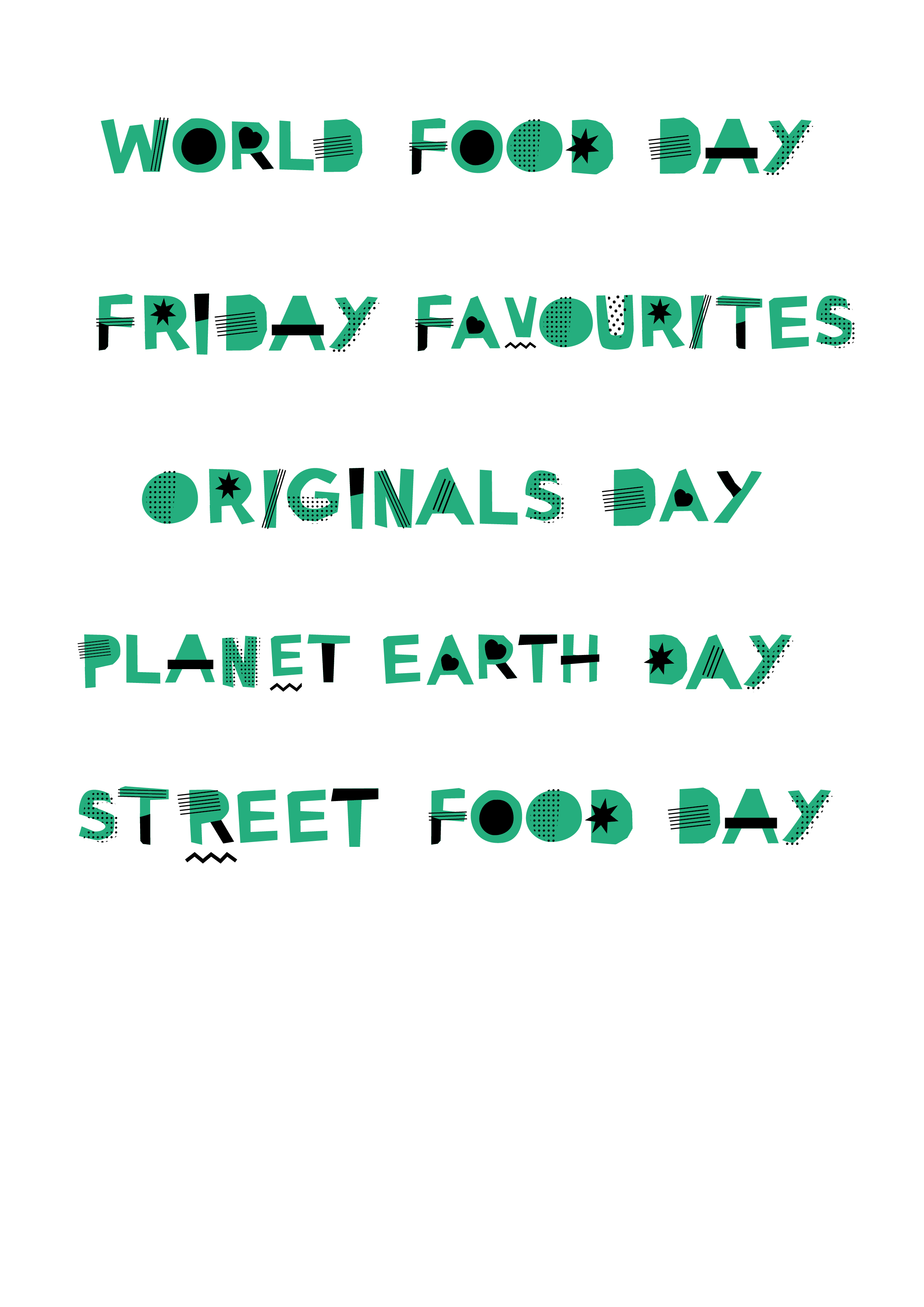 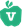 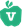 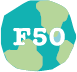 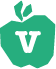 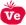 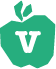 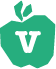 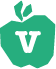 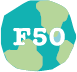 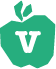 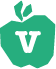 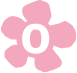 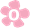 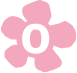 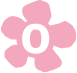 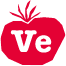 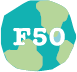 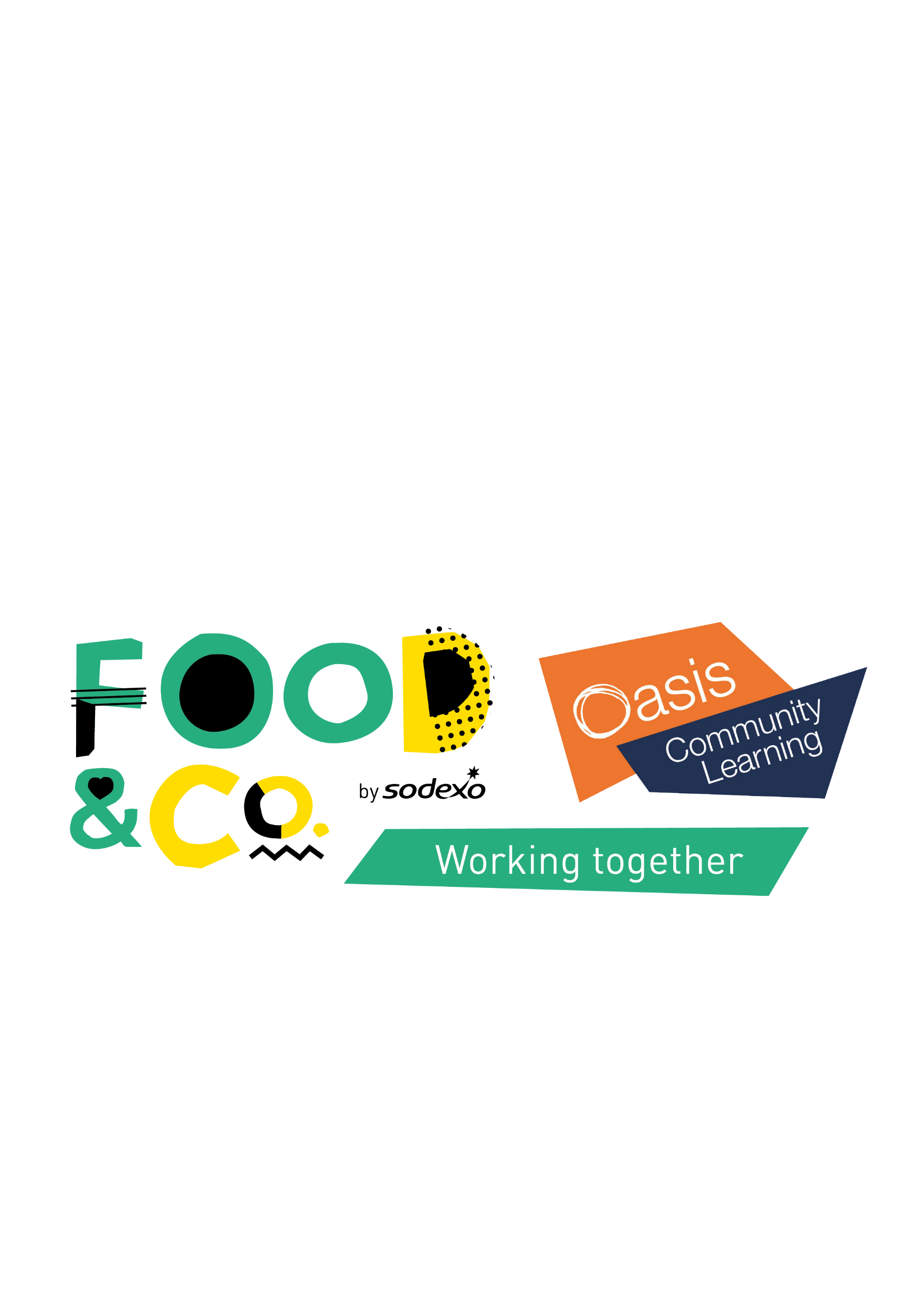 w/c –02/05, 23/05, 13/06, 04/07
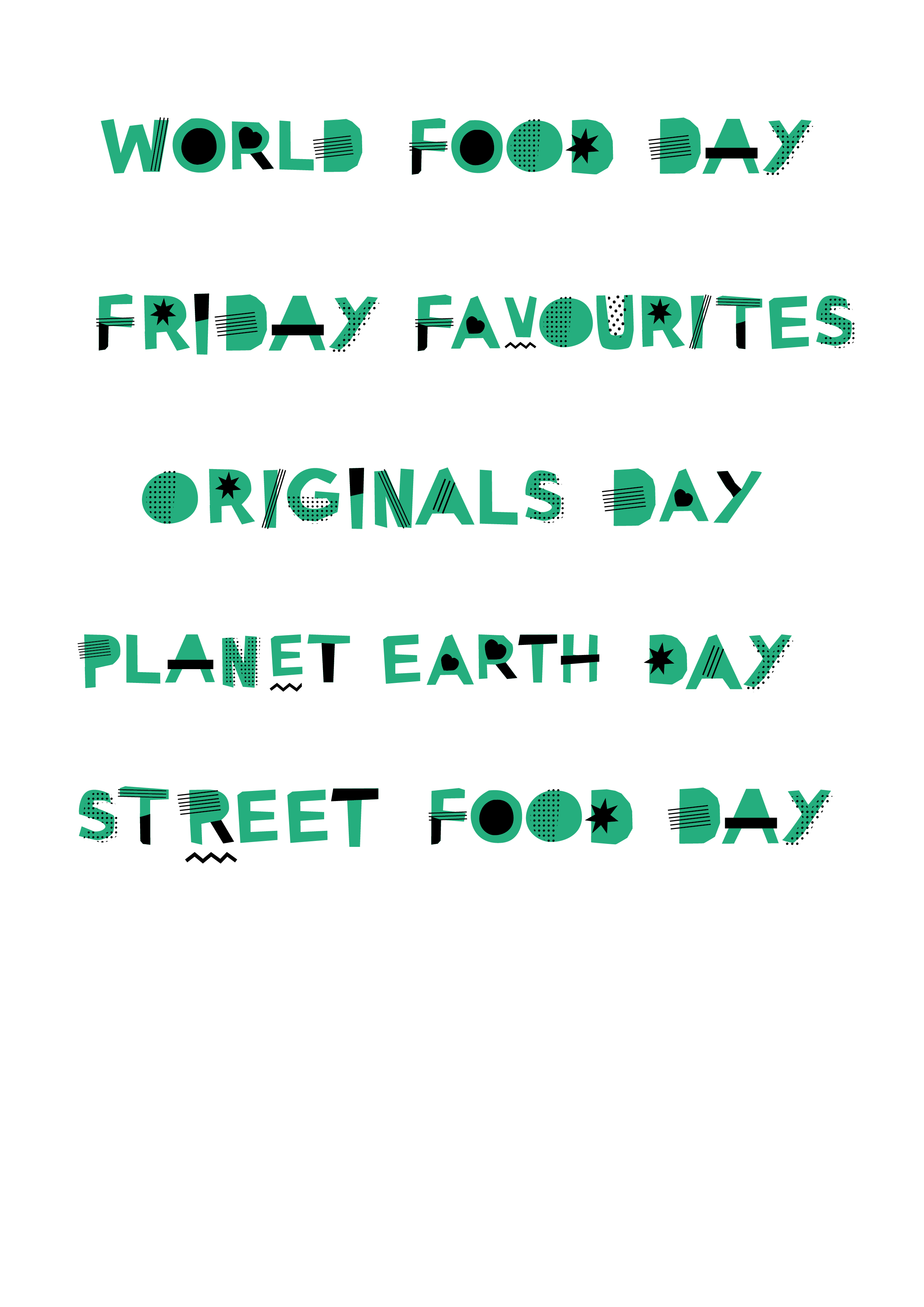 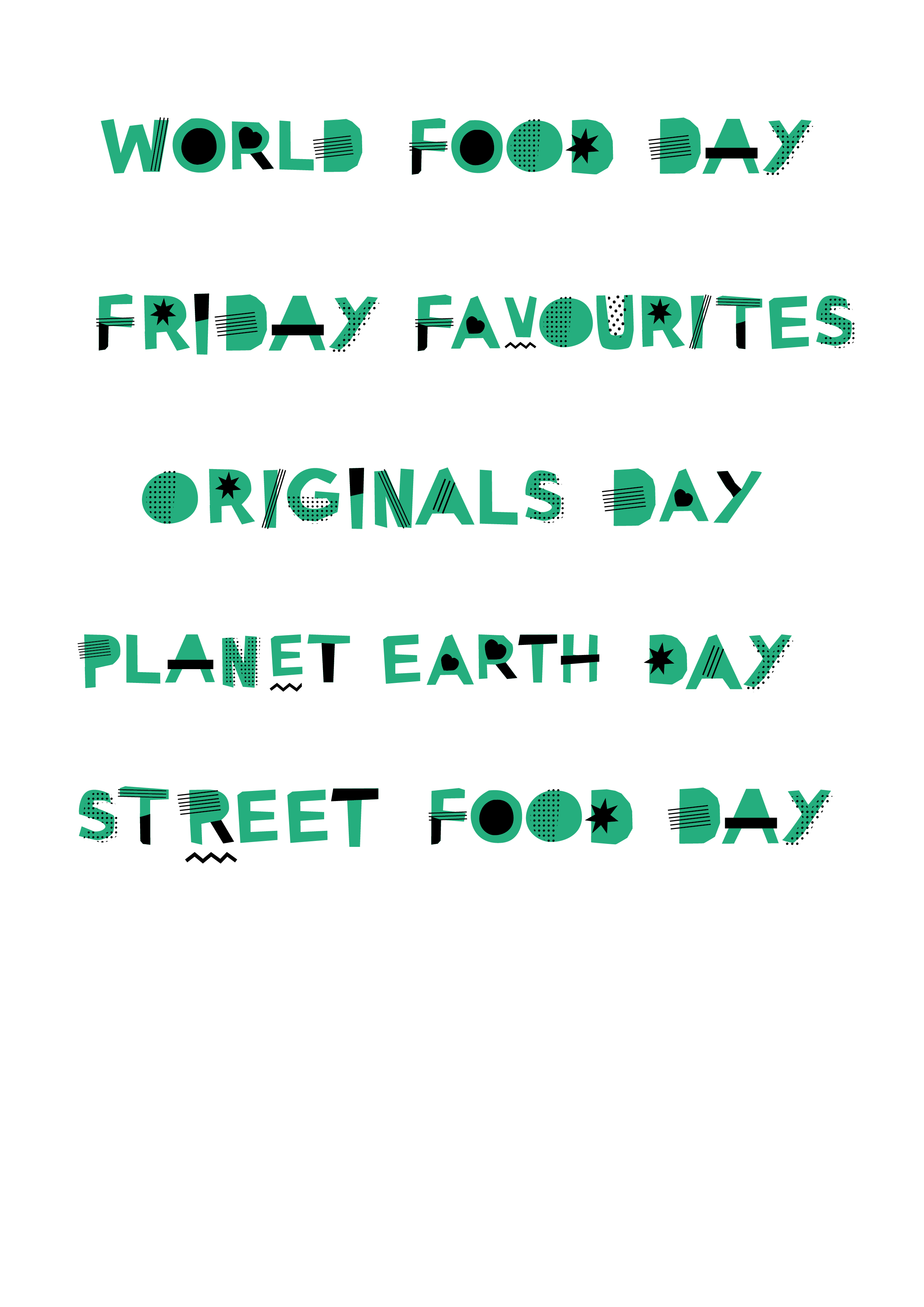 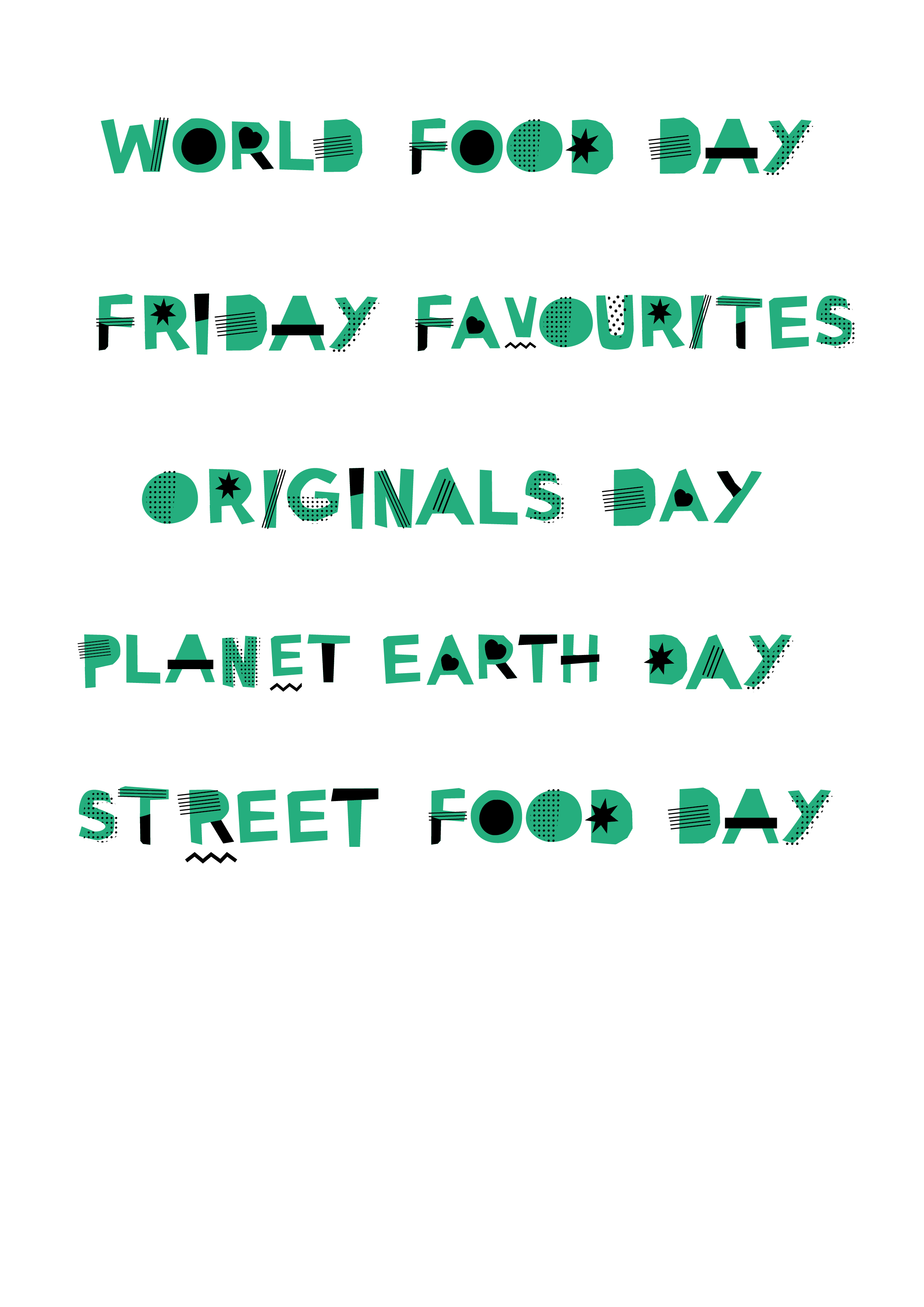 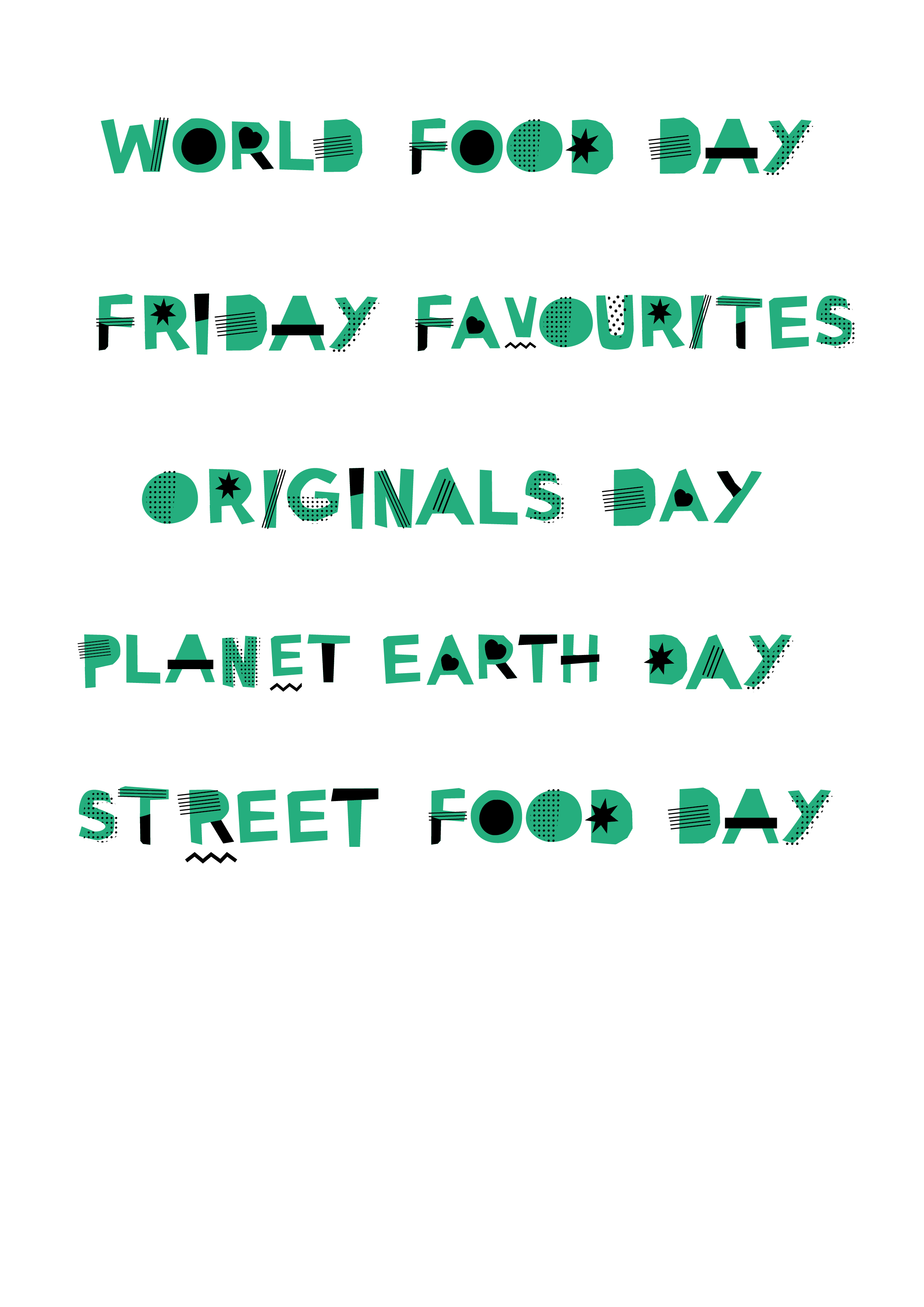 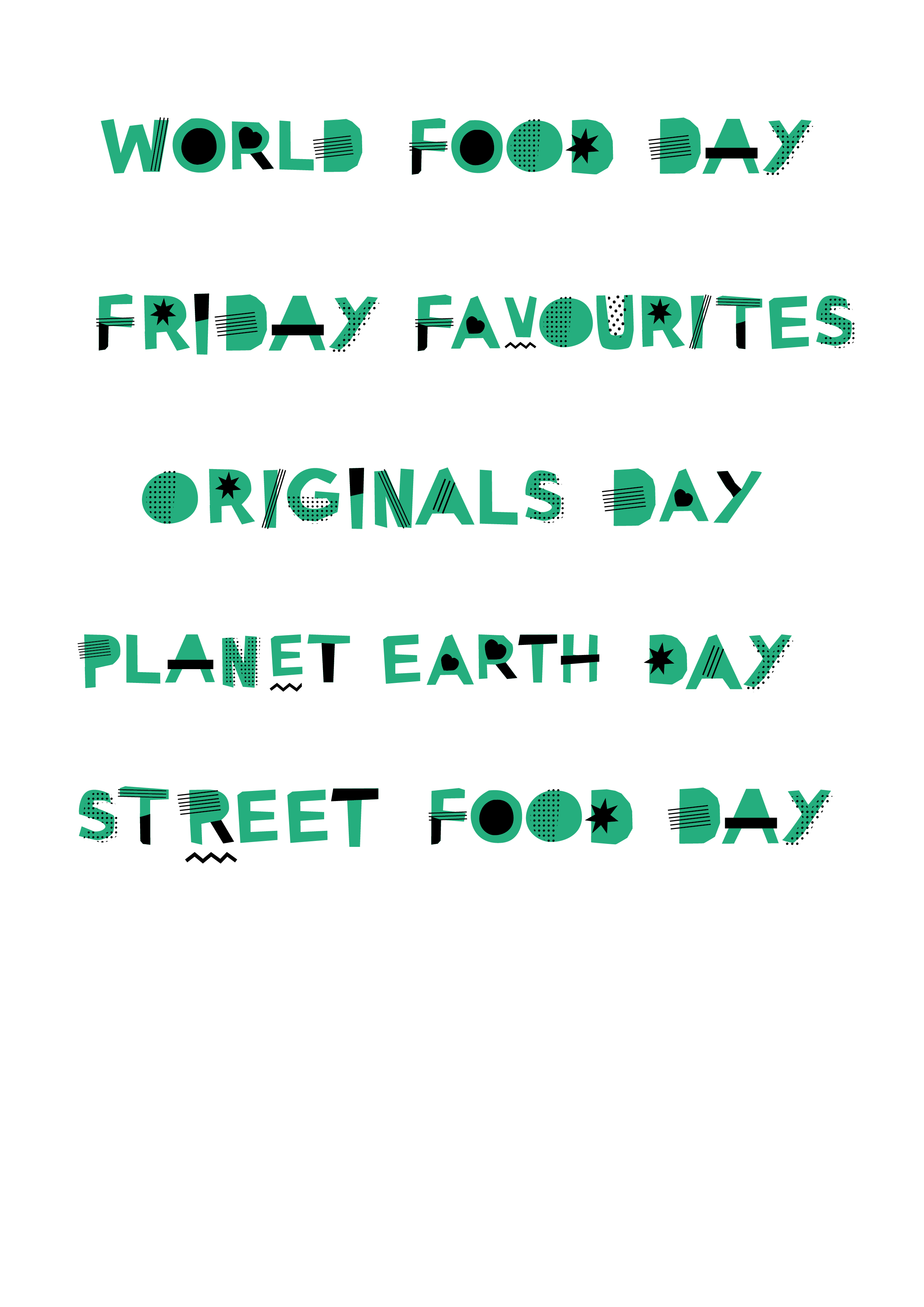 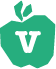 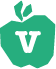 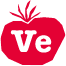 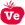 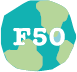 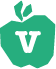 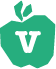 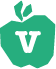 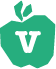 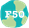 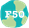 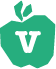 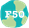 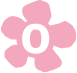 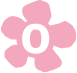 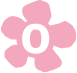 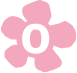 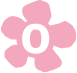 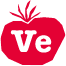 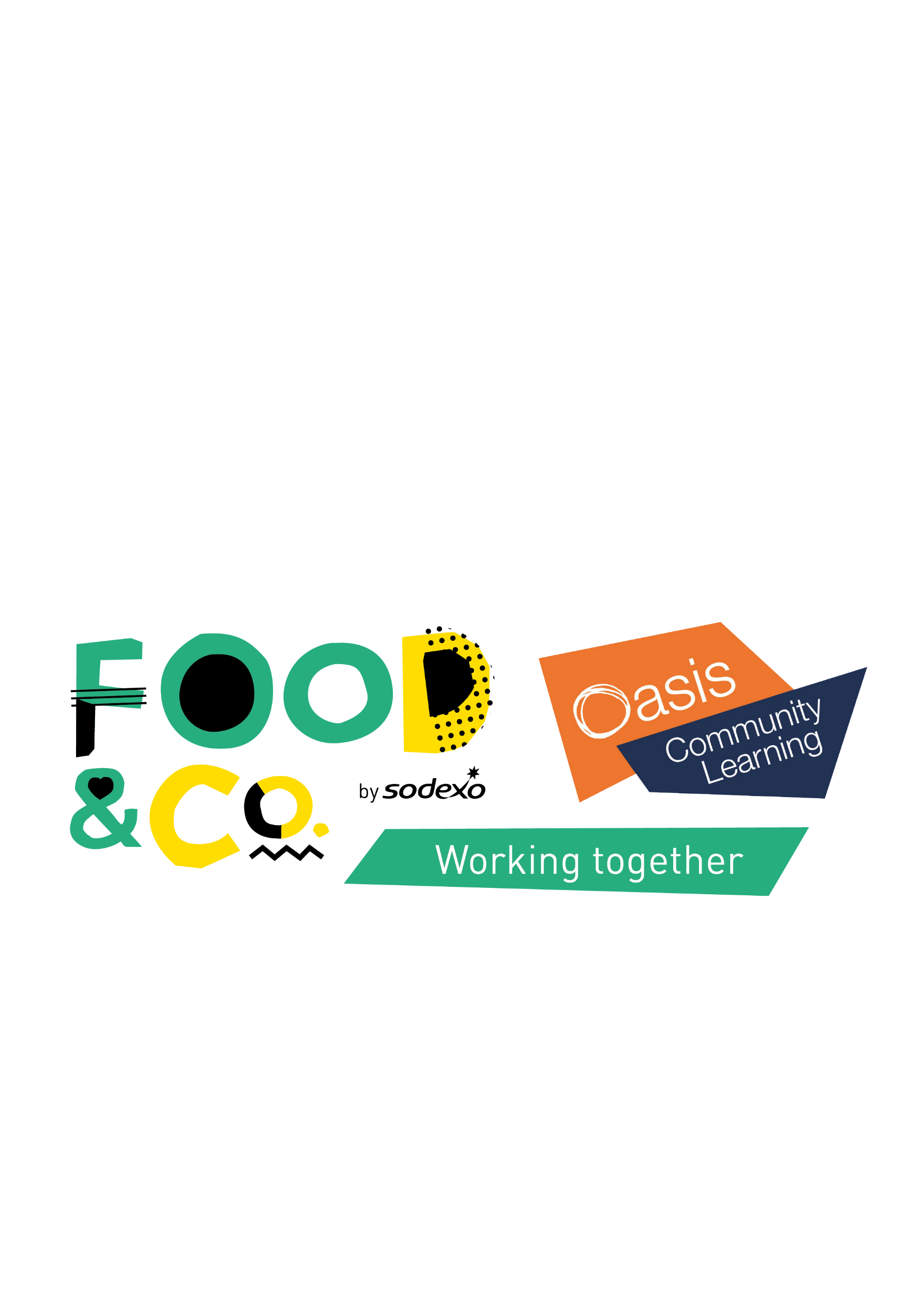 w/c –09/05, 30/05, 20/06, 11/07
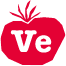 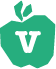 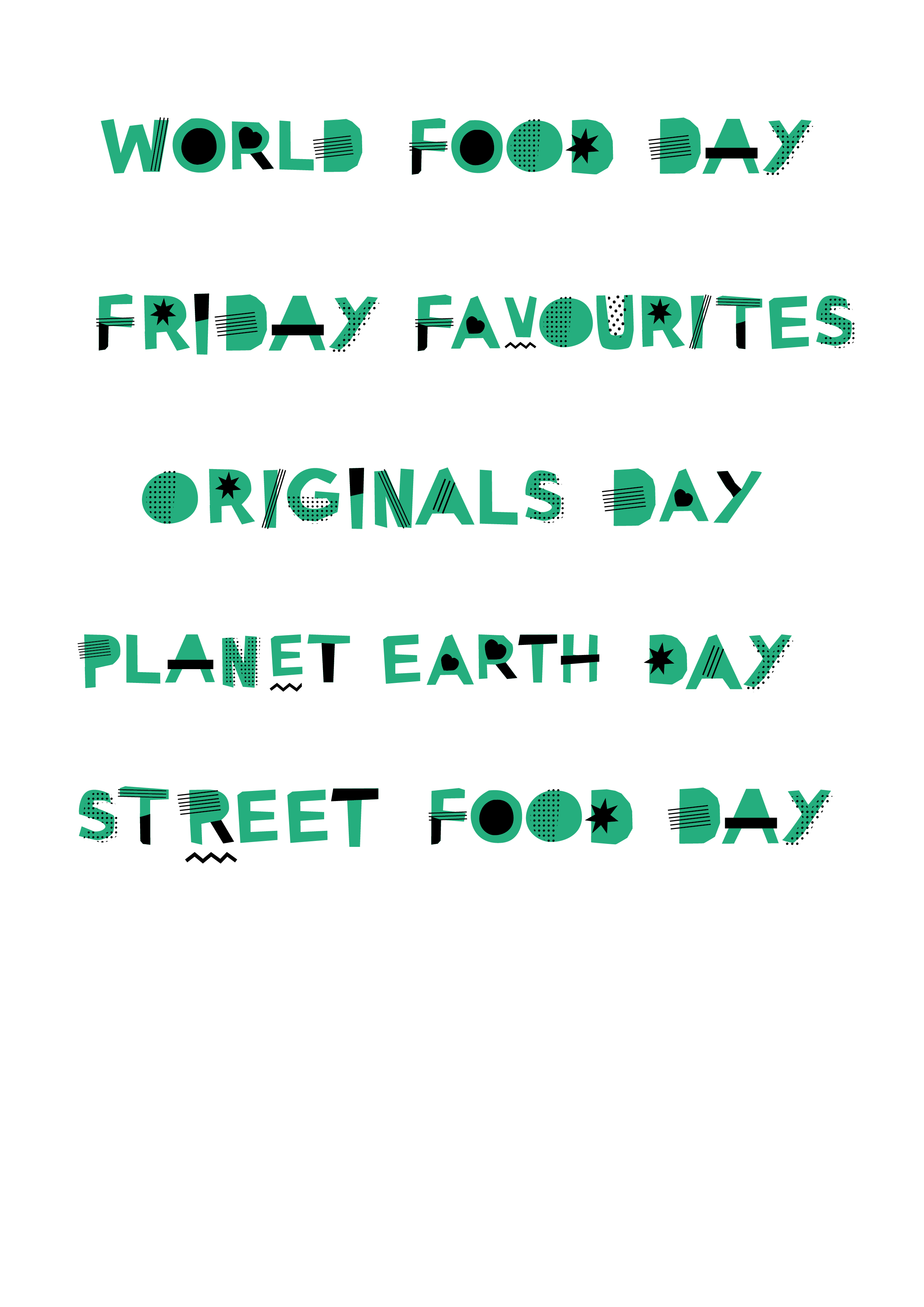 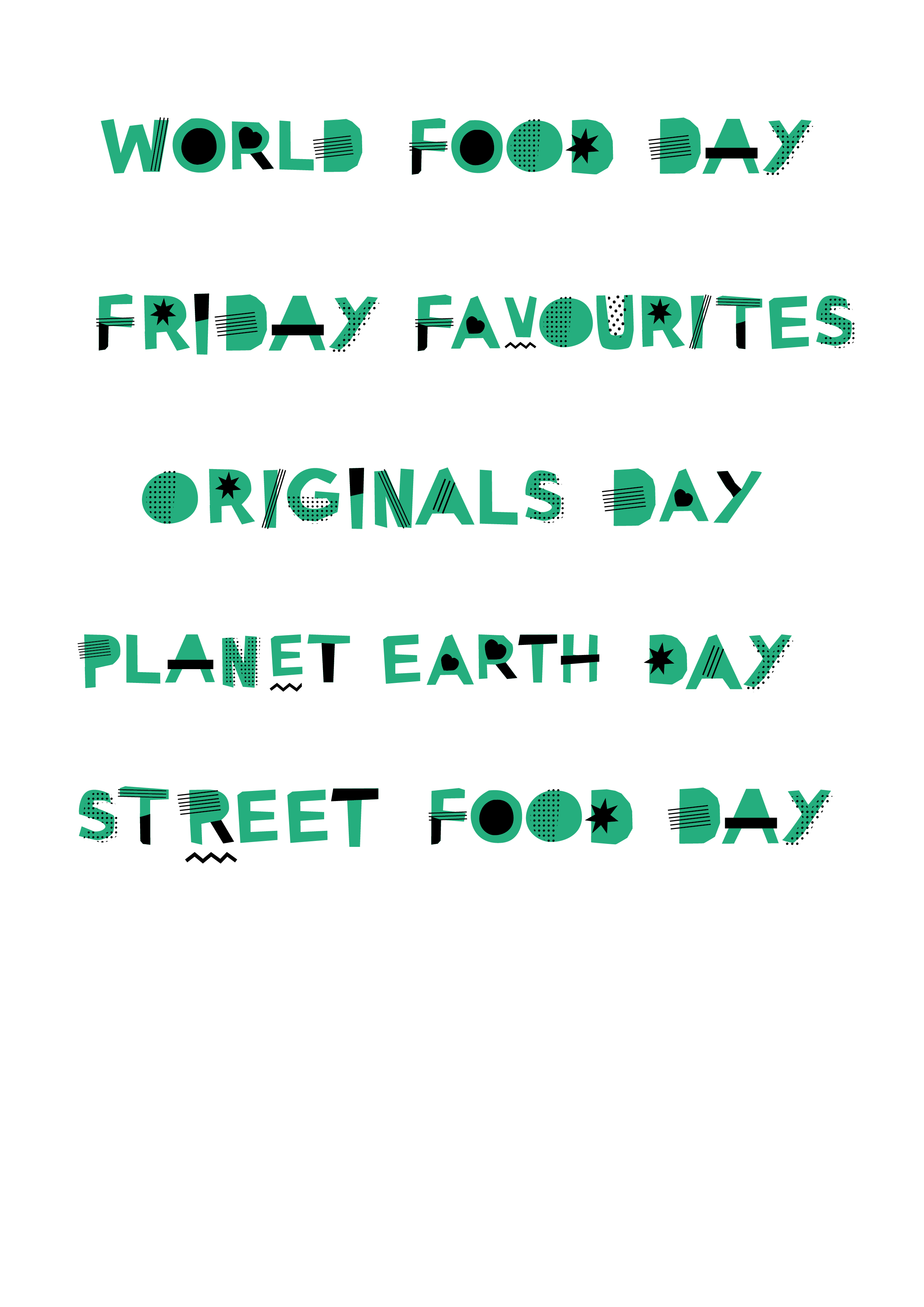 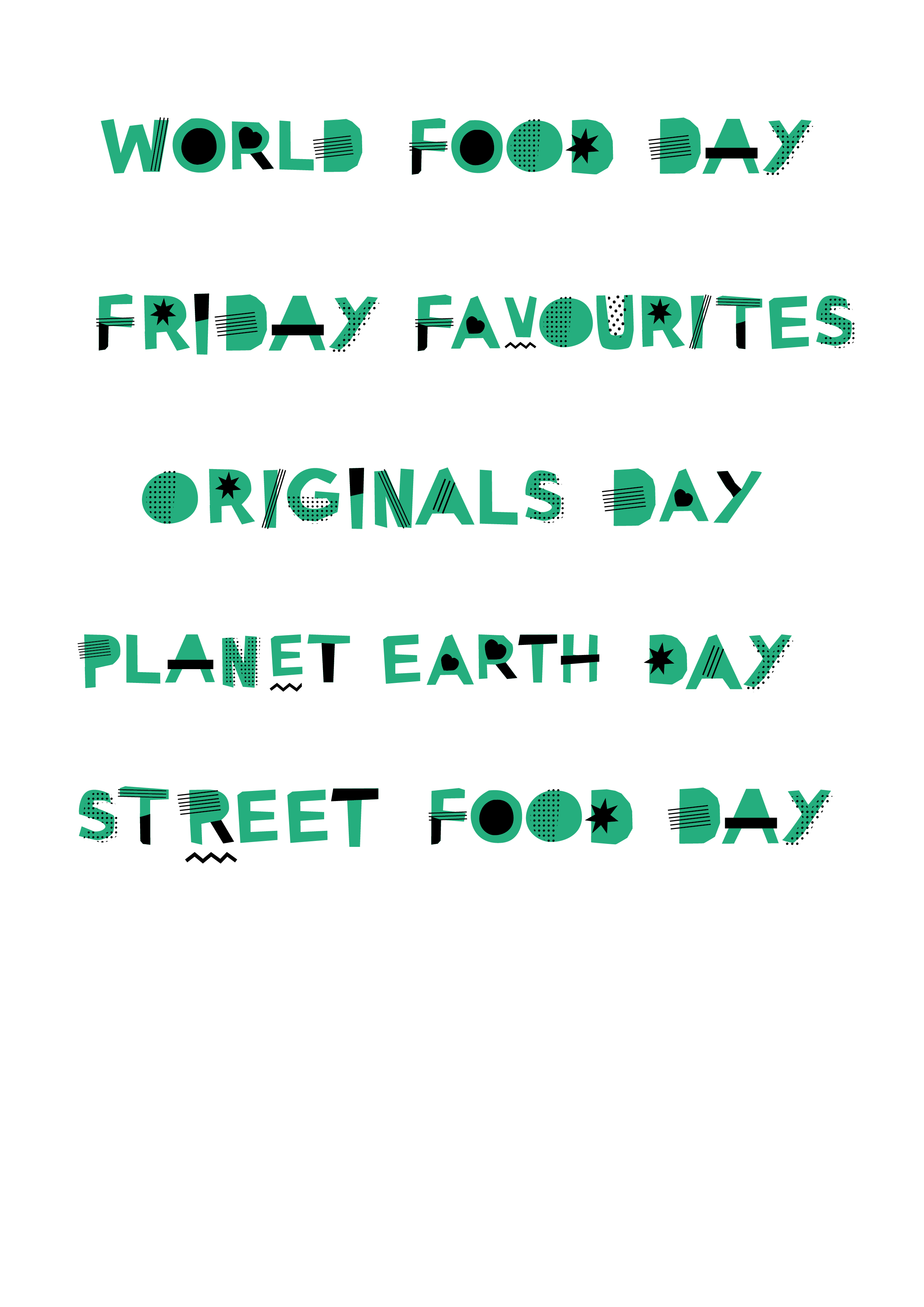 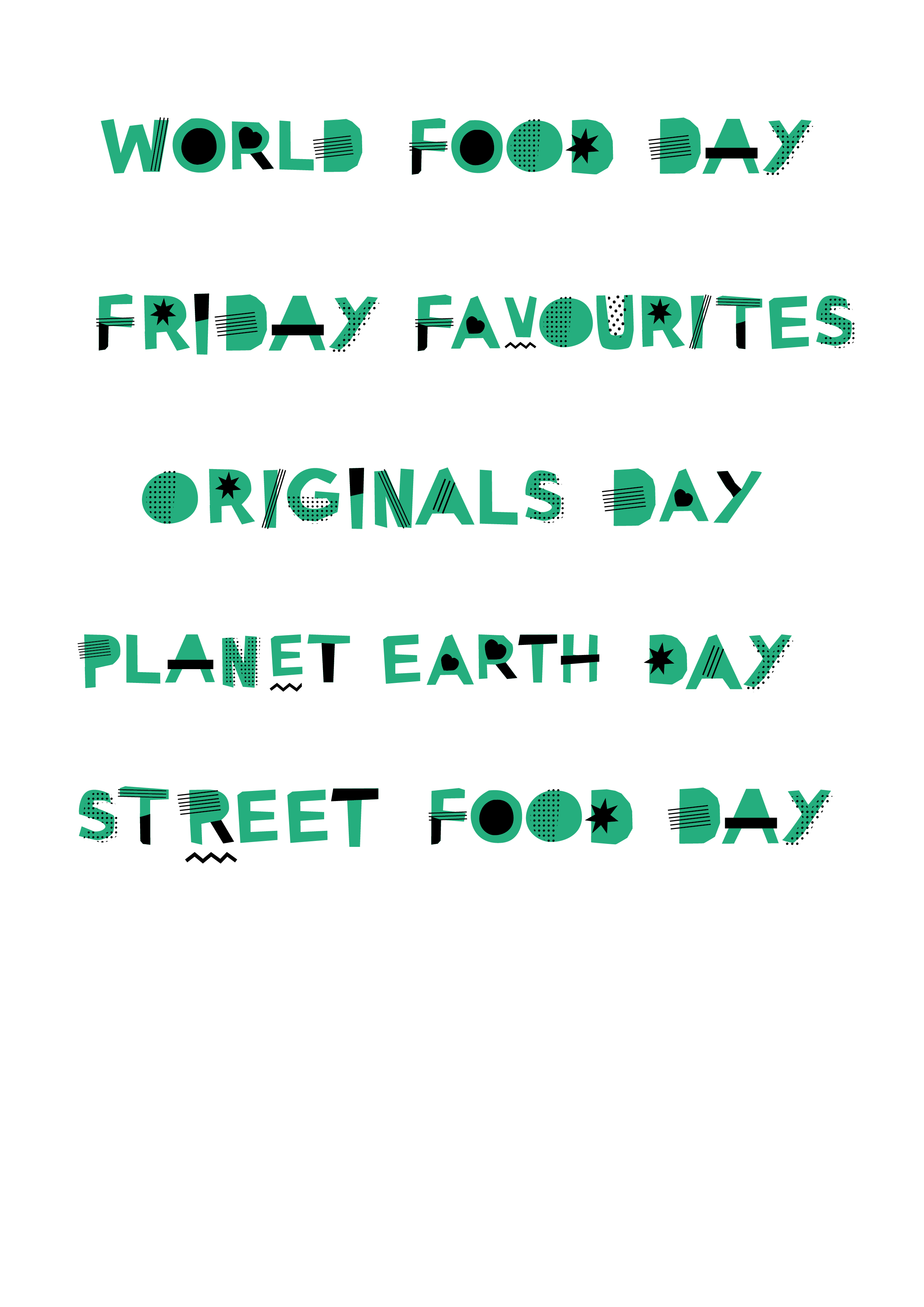 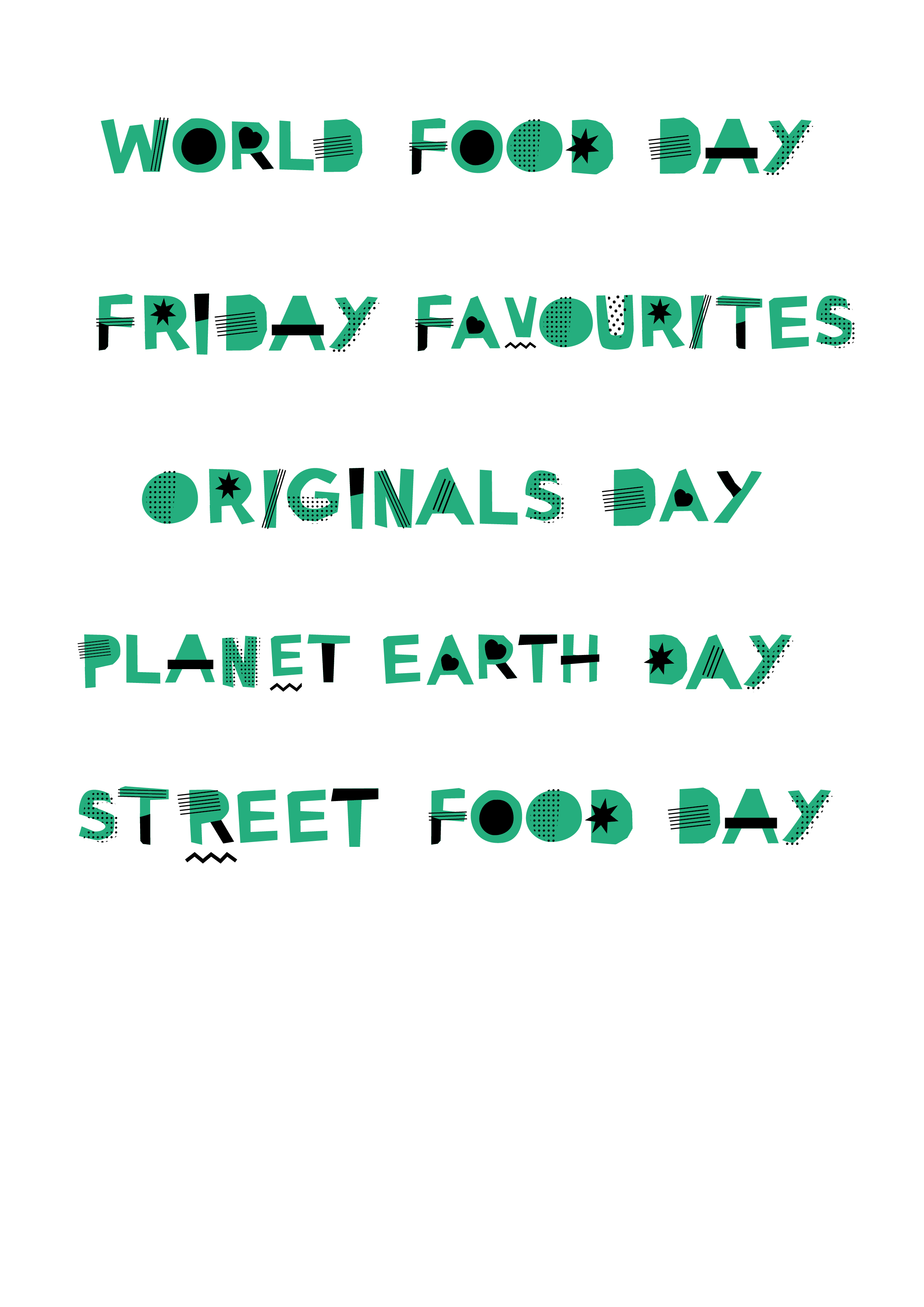 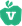 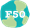 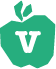 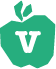 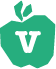 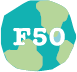 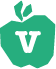 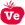 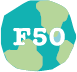 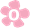 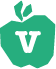 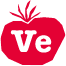 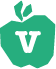 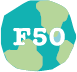 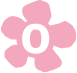 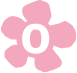 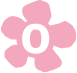 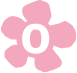 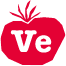 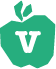 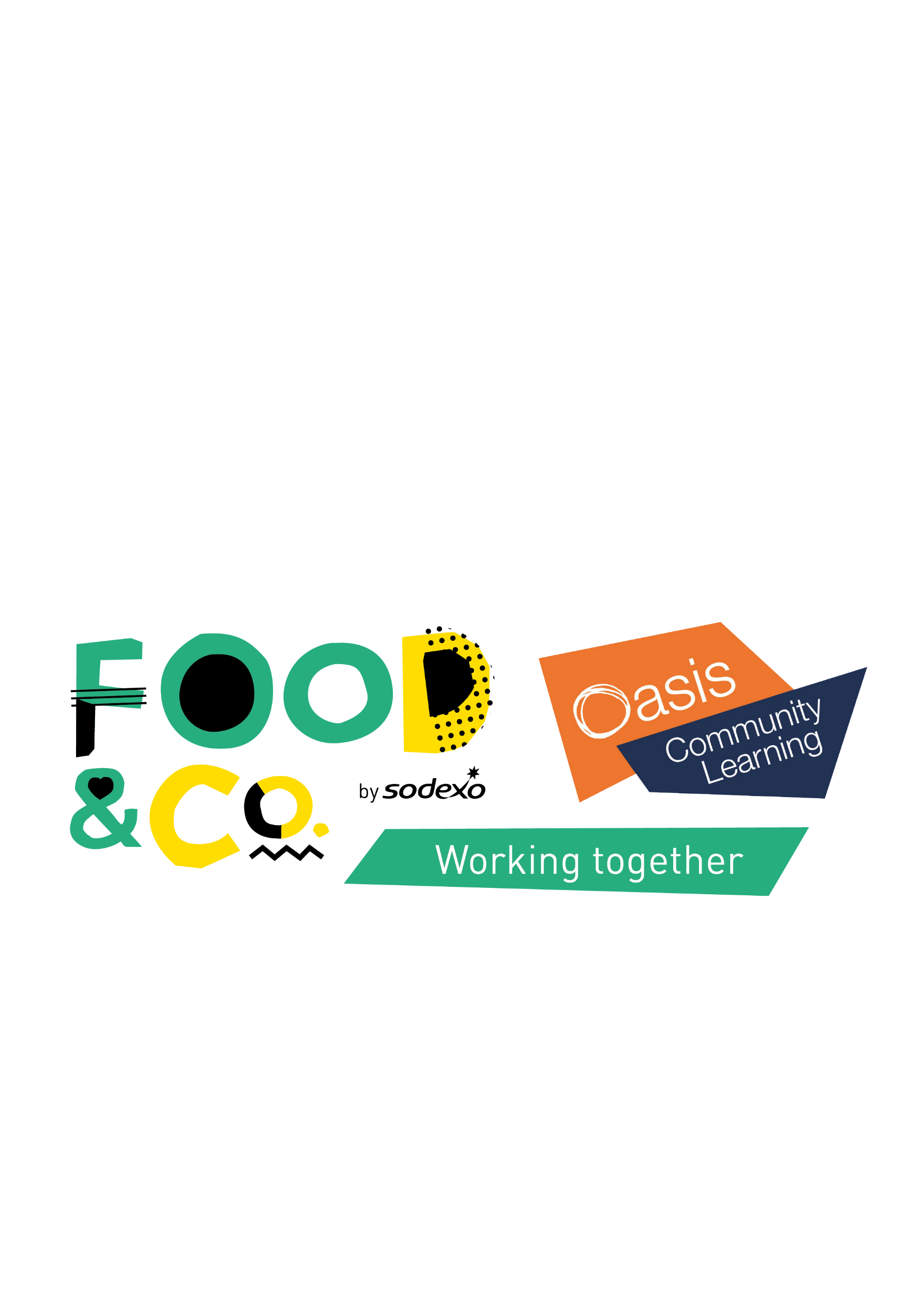